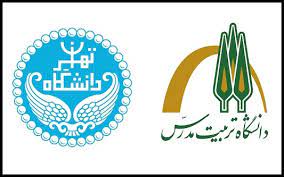 عنوان – ترجیحاً در همین فونت
محققین و وابستگی آنها – ترجیحاً در همین فونت
نتایج و دستاوردها
روش تحقیق
عبارات کوتاهی که نتایج اصلی و برجسته شما را توصیف می کند در این قسمت آورده شود.

سعی شود از تصاویر، نمودارها، فلوچارتها، جداول و ... به جای متن با جملات بلند استفاده شود.
عبارات کوتاهی که روش تحقیق شما را توصیف می کند در این قسمت آورده شود.

سعی شود از تصاویر، نمودارها، فلوچارتها، جداول و ... به جای متن با جملات بلند استفاده شود.
می توانید تغییرات دلخواه مانند چرخاندن متون و ... را انجام دهید.
حامی مالی
این پژوهش با حمایت مالی ...